TRƯỜNG TIỂU HỌC NGỌC THUỴ
Môn: Toán
Tiết 103: LUYỆN TẬPCHUNG
(trang 106)
KHỞI ĐỘNG
Trò chơi AI NHANH –AI ĐÚNG
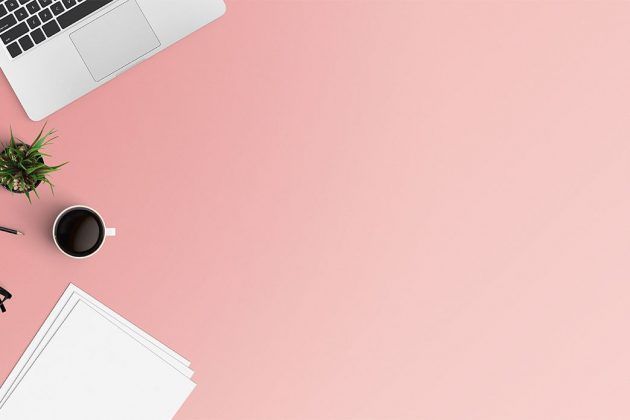 Diện tích hình tam giác ABC là:
6cm2
6,5cm2
7cm2
7,5cm2
A
4cm
C
B
3cm
Muốn tính diện tích hình tam giác ta làm thế nào?
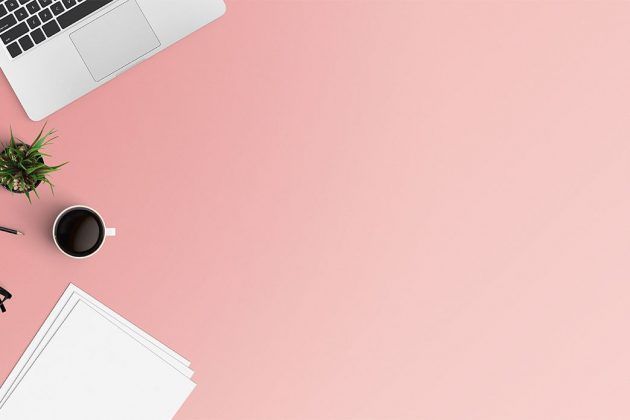 Diện tích hình chữ nhật là:
130cm2
135cm2
140cm2
145cm2
10cm
13,5cm
Muốn tính diện tích hình chữ nhật ta làm thế nào?
Muốn tính chu vi và diện tích hình tròn ta làm thế nào?
Chu vi: Muốn tính chu vi hình tròn ta lấy đường kính nhân với số 3,14( hoặc bán kính nhân 2 rồi nhân với số 3,14).
Diện tích: Muốn tính diện tích hình tròn ta lấy bán kính nhân với bán kính rồi nhân với số 3,14.
LUYỆN TẬP CHUNG
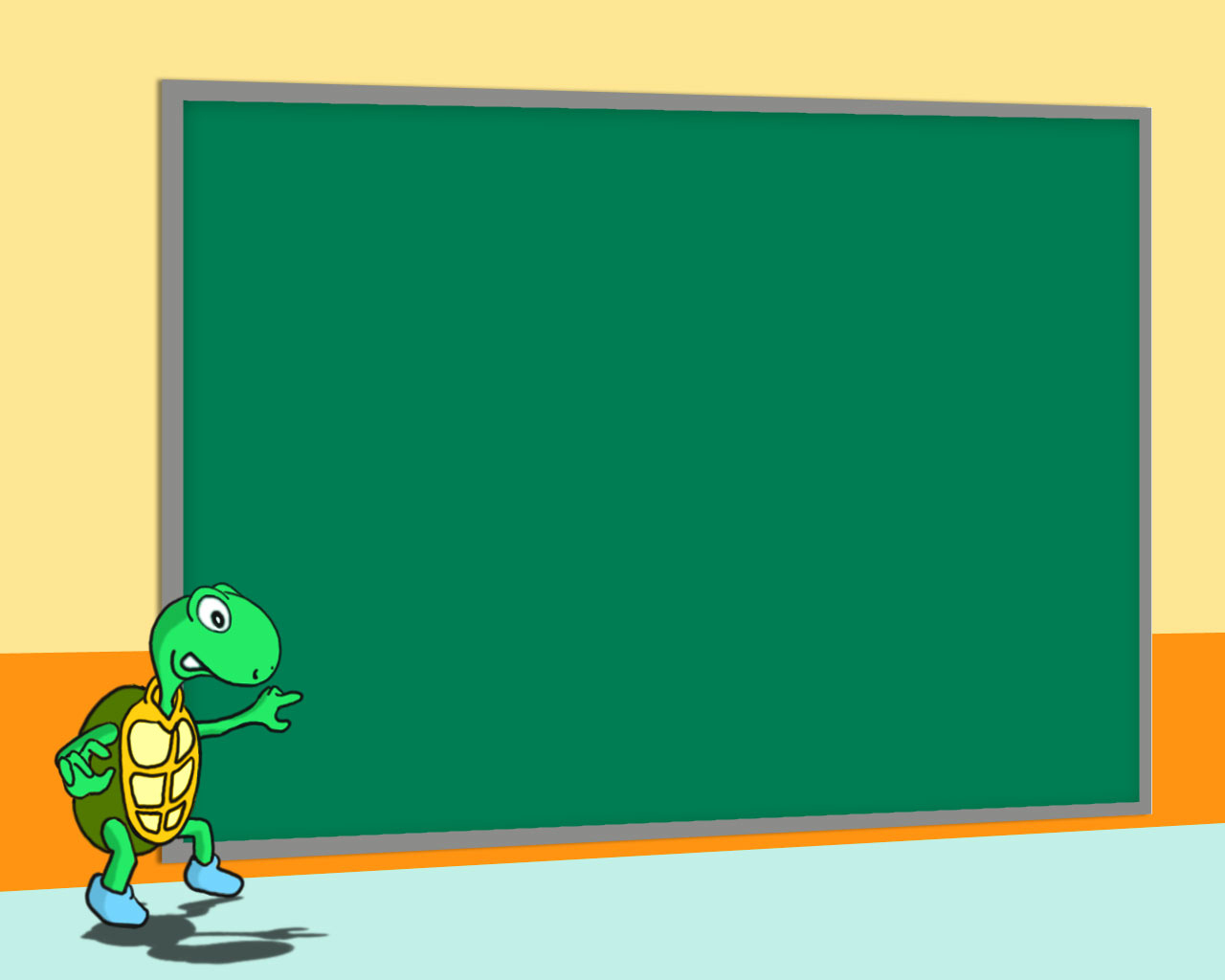 Bài 1/106:
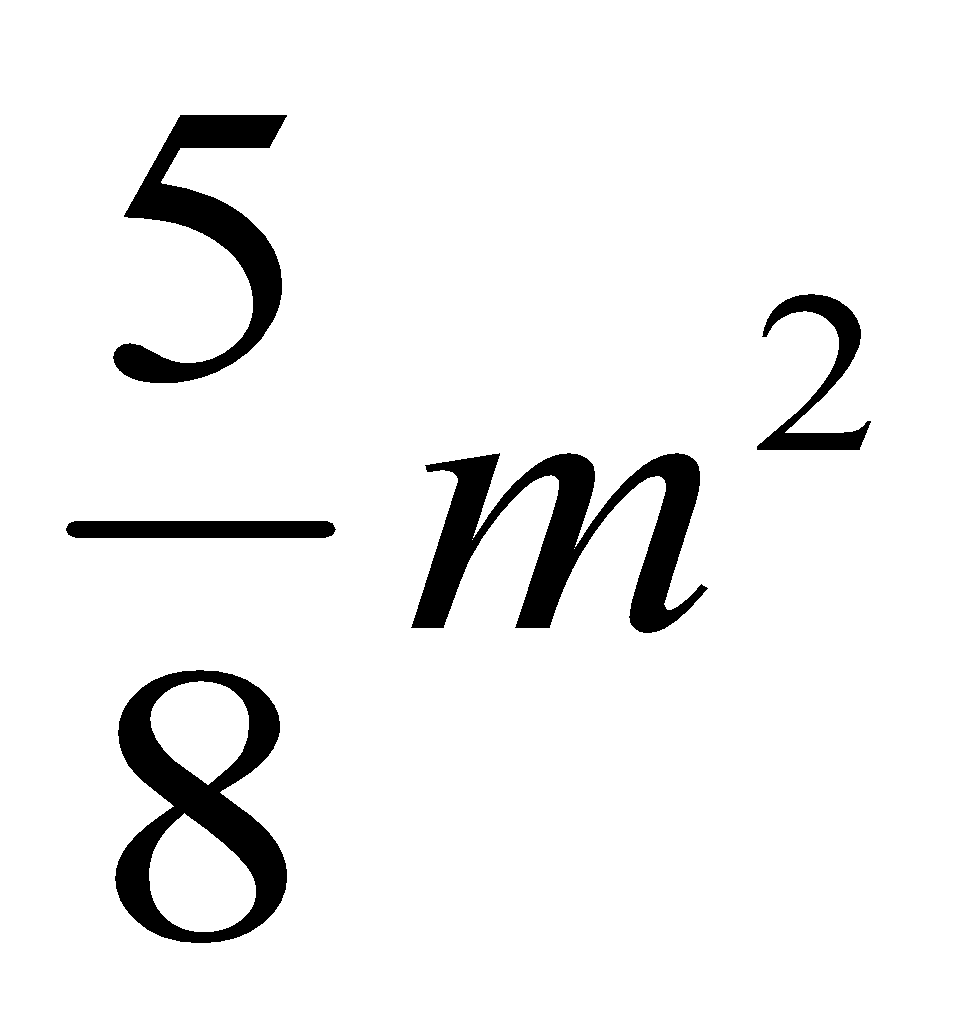 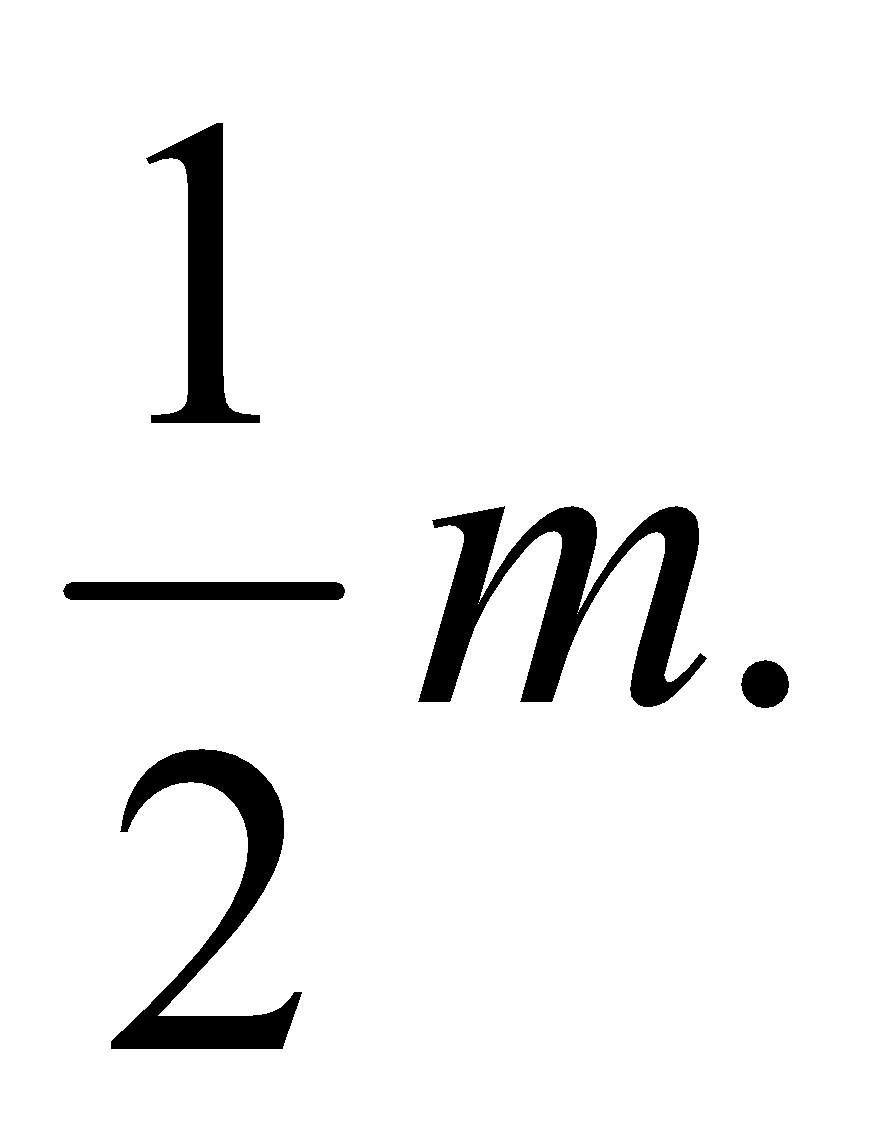 Cho hình tam giác có diện tích          và chiều cao   
Tính độ dài đáy của hình tam giác đó.
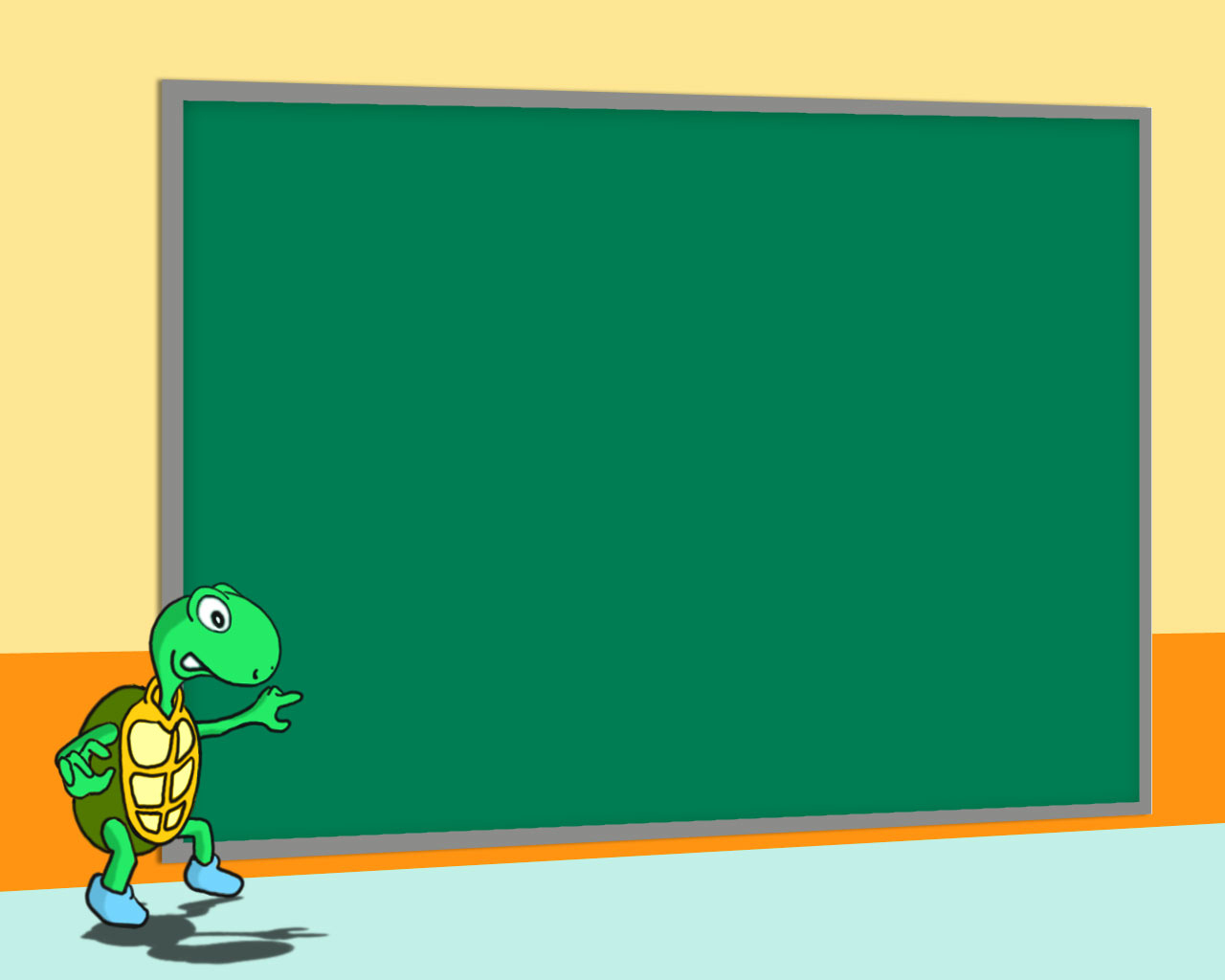 Bài 1/106:
Bài giải
Độ dài cạnh đáy của hình tam giác đó là:
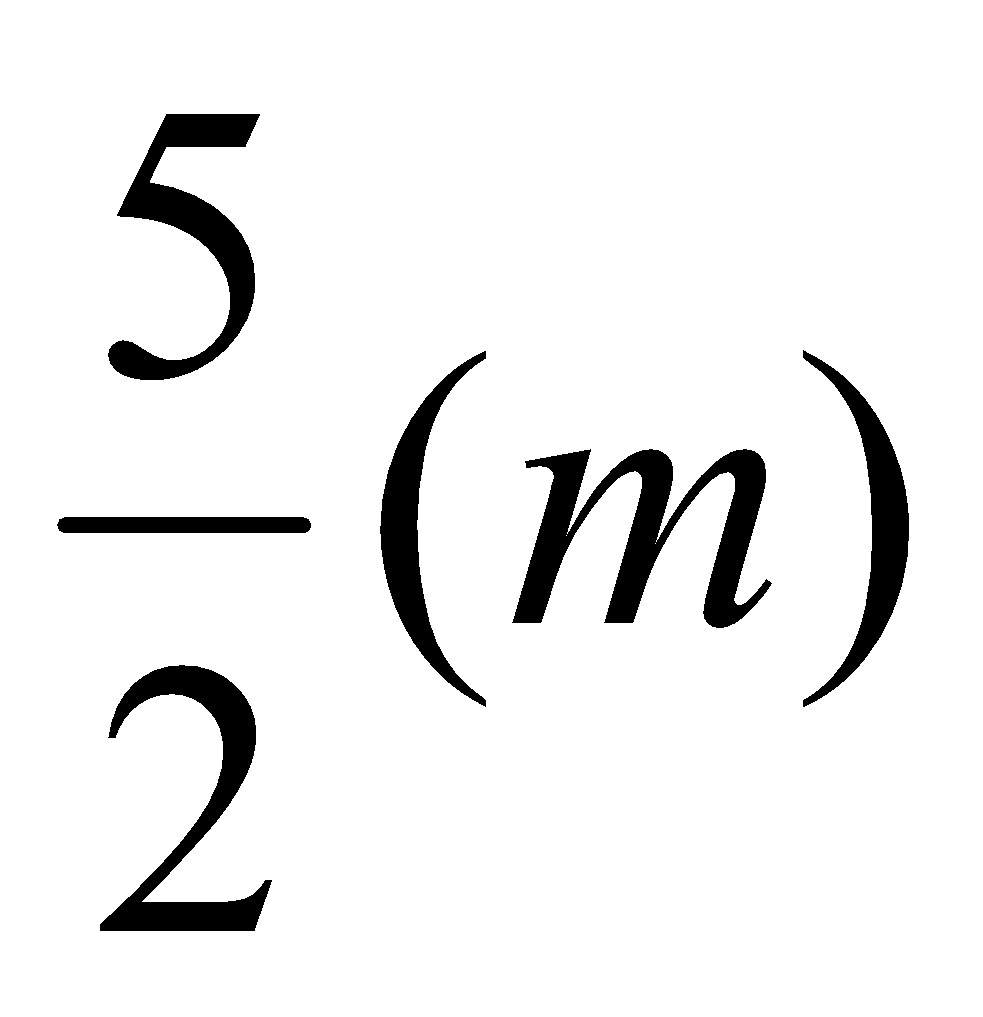 Đáp số:
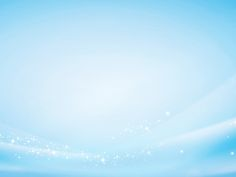 Muốn tính diện tích hình tam giác ta làm thế nào?
Viết công thức tính diện tích hình tam giác?
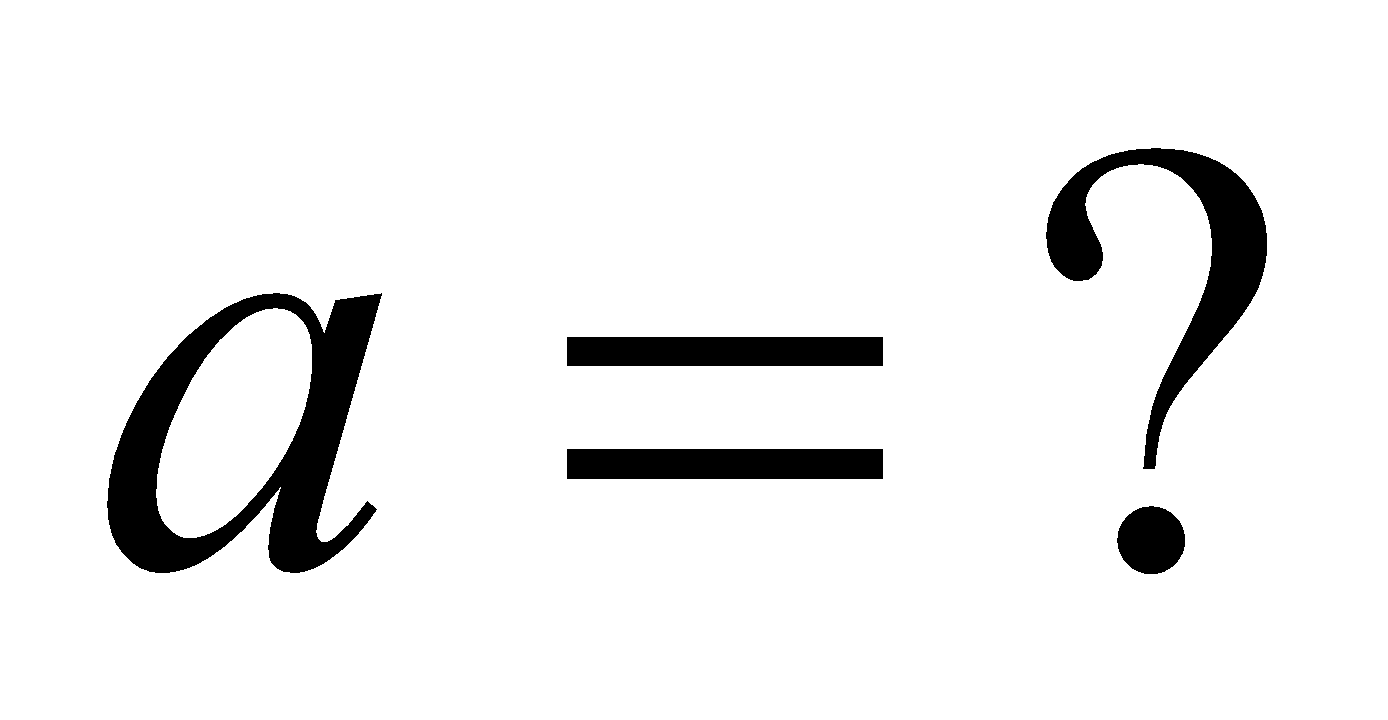 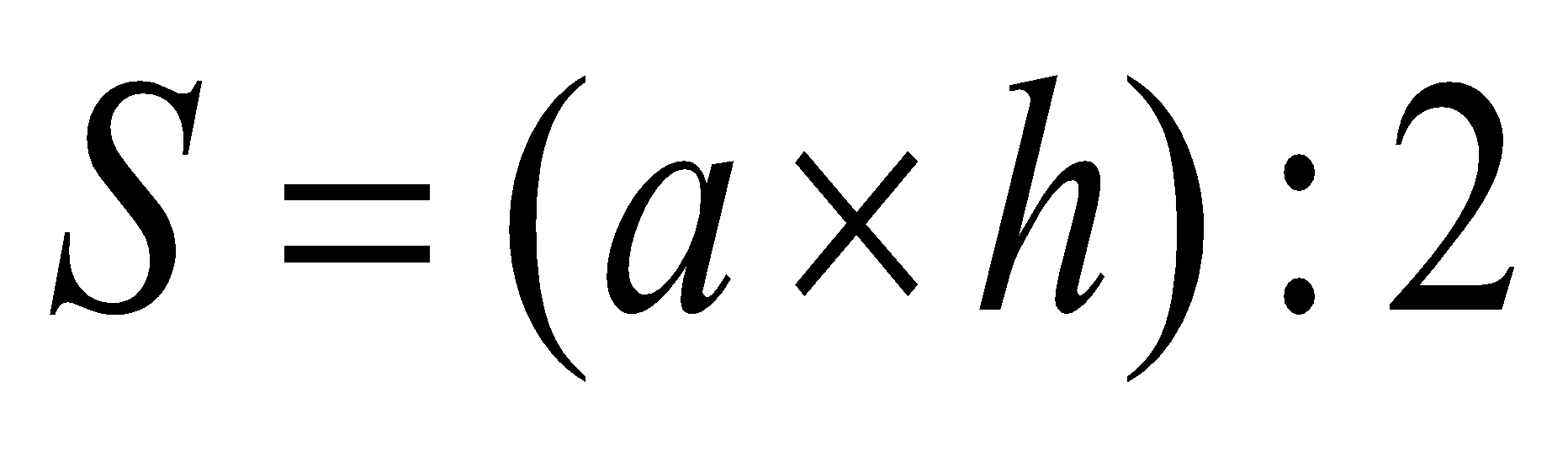 Trong đó
           S là diệntích; 
           a là độ dài đáy; 
           h là chiều cao;
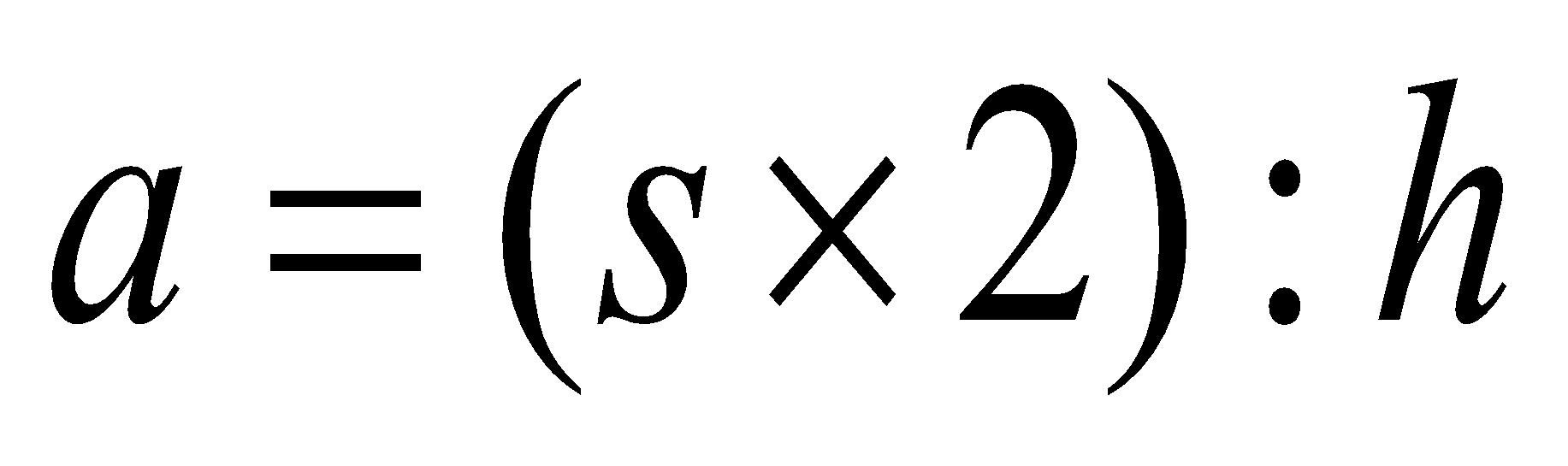 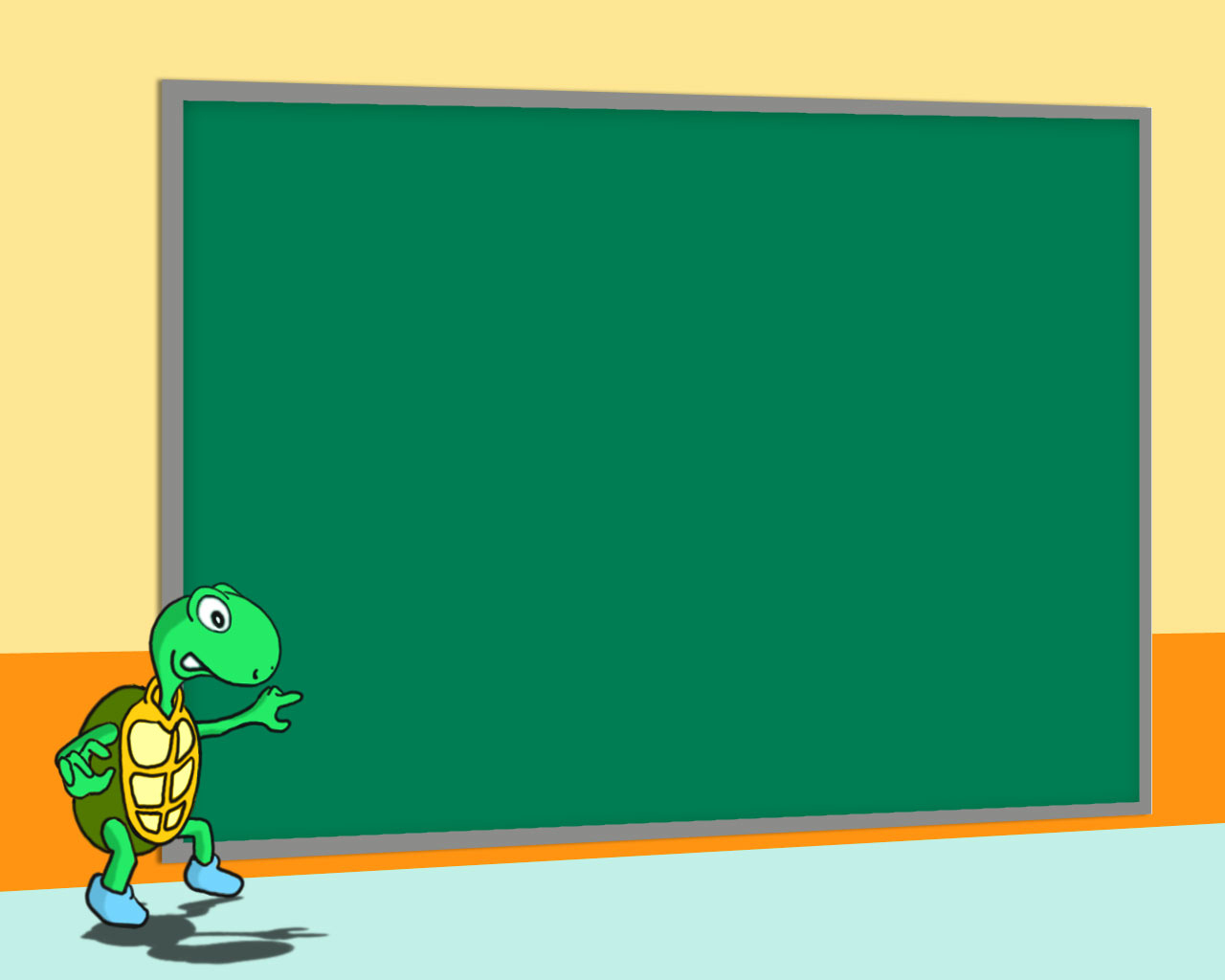 Bài 2/106: 
      Một chiếc khăn trải bàn hình chữ nhật có chiều dài 2m và chiều rộng 1,5m. Ở giữa khăn người ta thêu họa tiết trang trí hình thoi có các đường chéo bằng chiều dài và chiều rộng của hình chữ nhật. Tính diện tích khăn trải bàn và diện tích hình thoi.
1,5m
2m
TÓM TẮT
Diện tích khan trải bàn: ?m
Diện tích hình thoi : ?m
NÊU CÁCH TÍNH
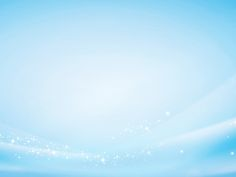 Bài giải
Diện tích chiếc khăn trải bàn đó là::
               2 x 1,5 = 3(m2)
    Diện tích hình thoi đó là:
(2 x 1,5) : 2 = 1,5(m2)
                           Đáp số: 3(m2)
                                                                  1,5 (m2)
Bài 3/106: Một sợi dây nối hai bánh xe ròng rọc(như hình vẽ). Đường kính của bánh xe có độ dài 0,35m. Hai trục cách nhau 3,1m. Tính độ dài sợi dây.
3,1m
0,35m
Nêu cách tính chiều dài sợi dây?
3,1m
3,1m
0,35m
3,1m
Nửa đường tròn
Nửa đường tròn
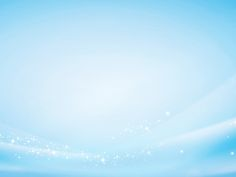 Bài giải
Chu vi của hình tròn có đường kính 0,35m là:
                         0,35 x 3,14 = 1,099 (m)
          Độ dài sợi dây là:
1,099 + 3,1 x 2 = 7,299 (m)
                          Đáp số: 7,299m
TRÒ CHƠI CỦNG CỐ
1
2
3
4
5
6
Diện tích của hình chữ nhật là:
A.

B.

C.

D.
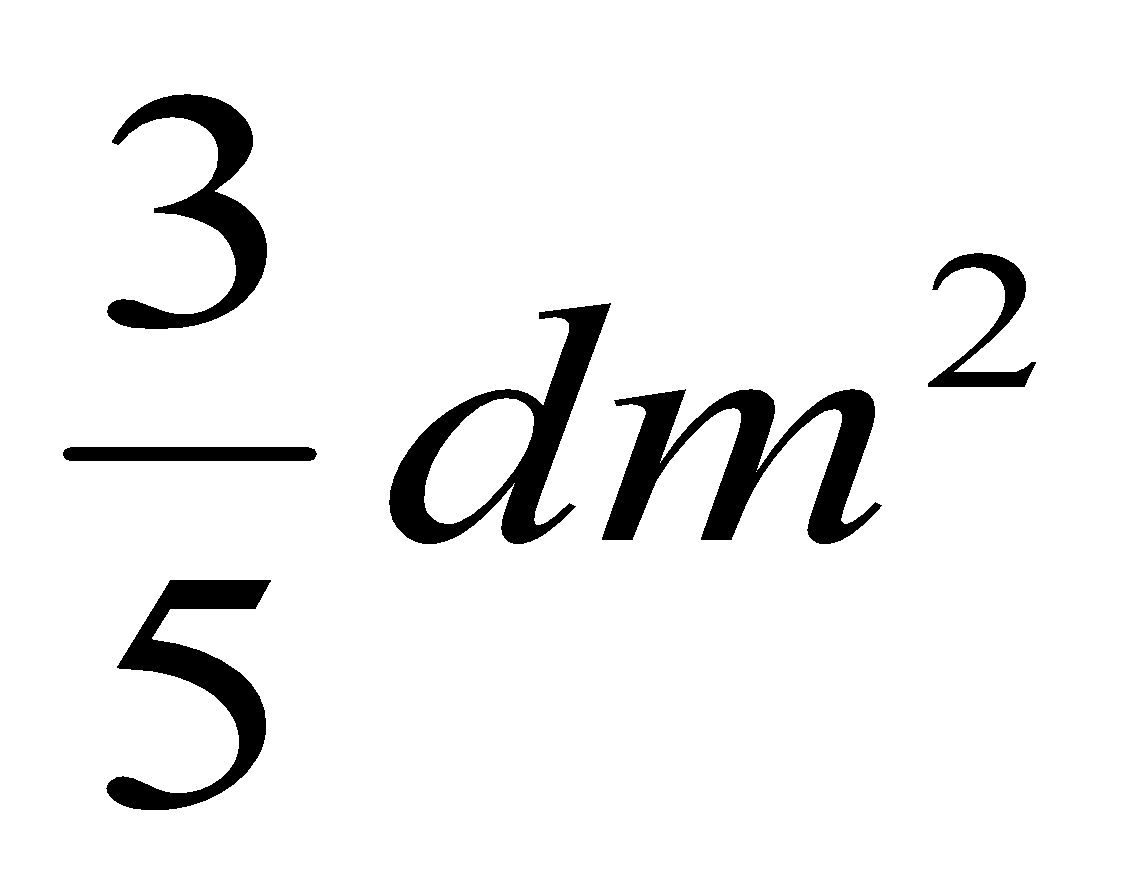 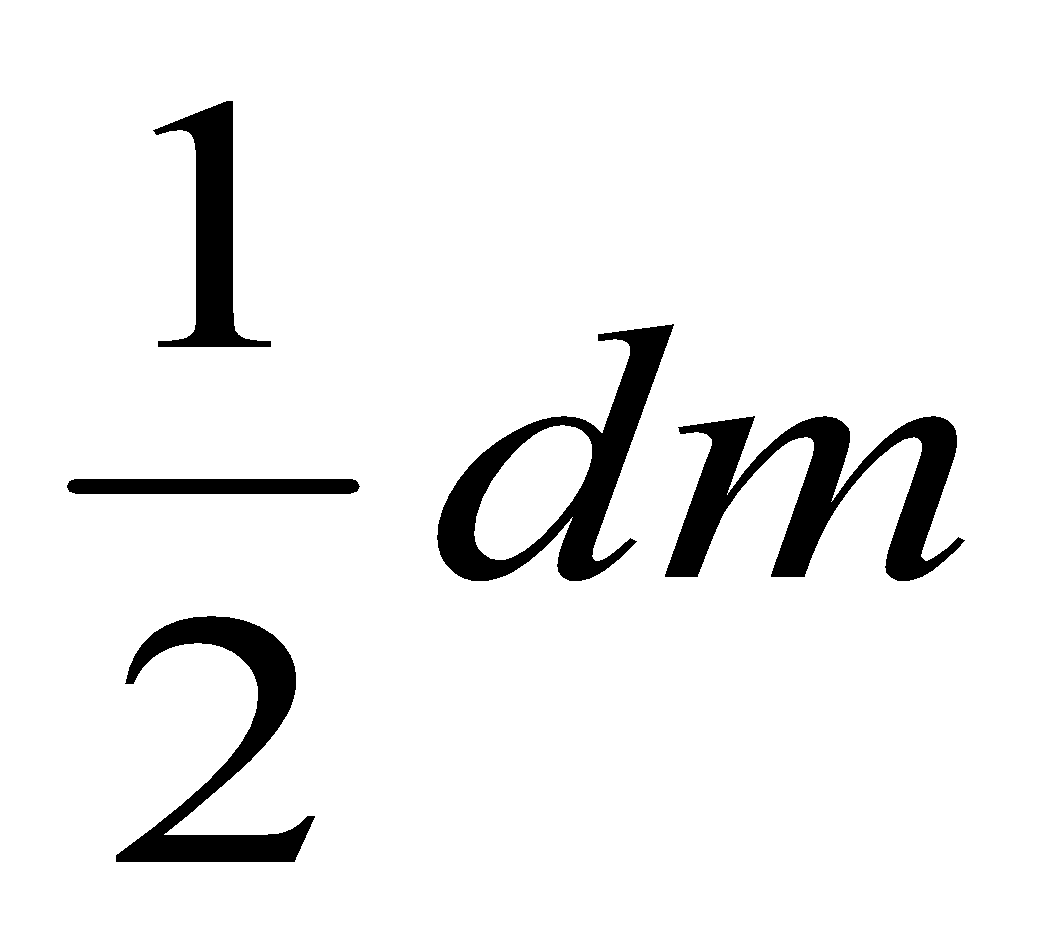 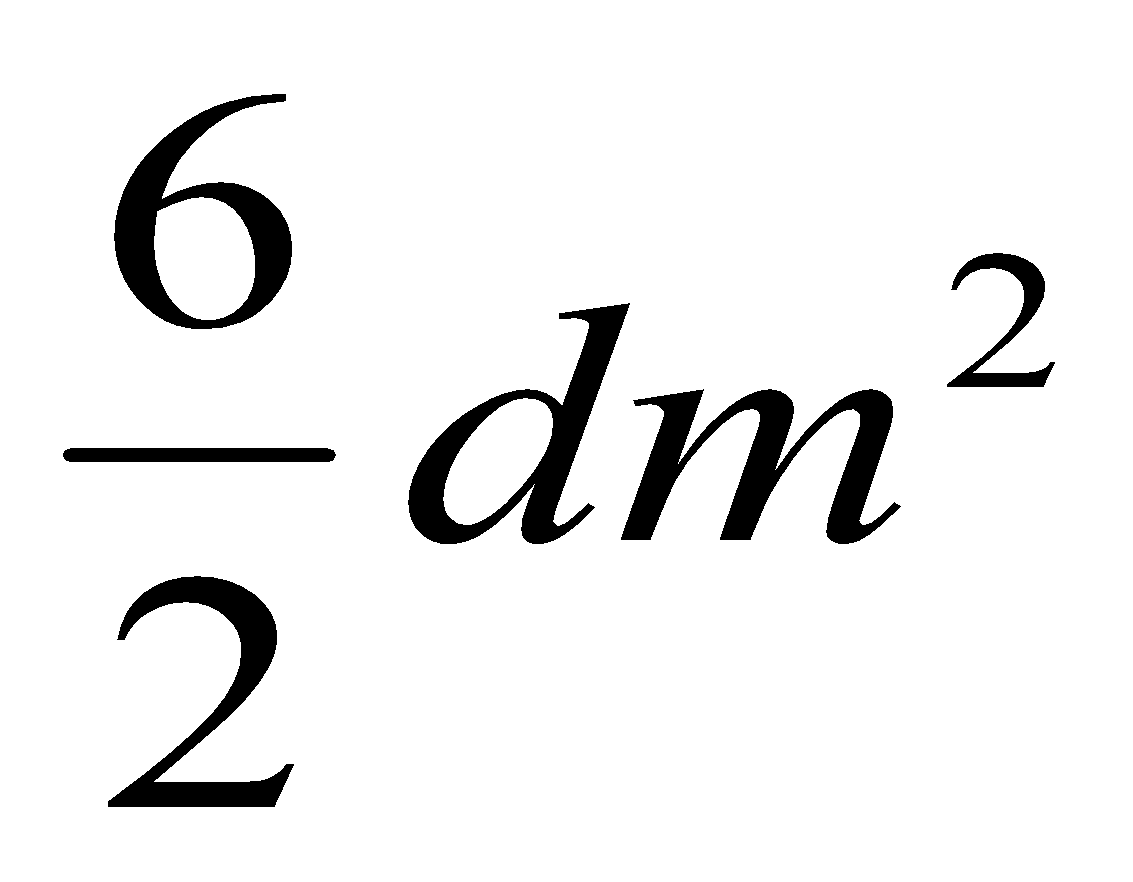 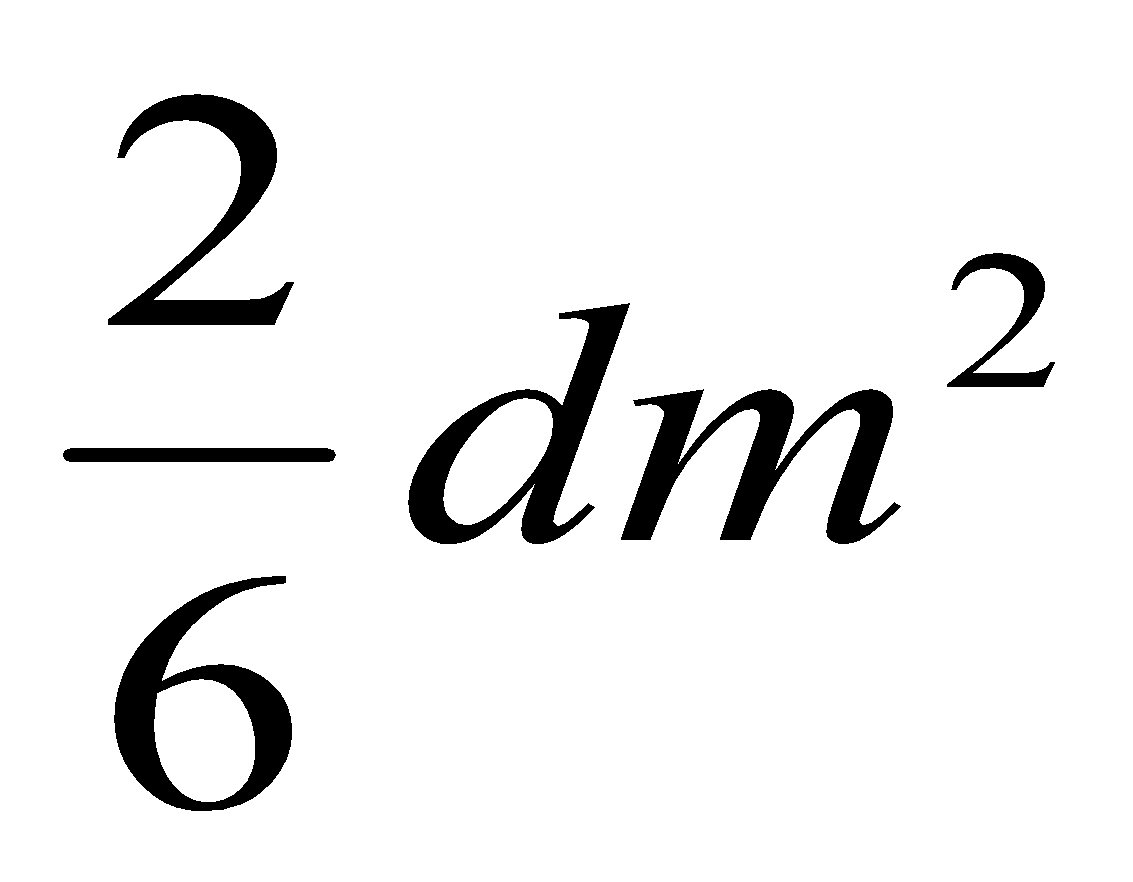 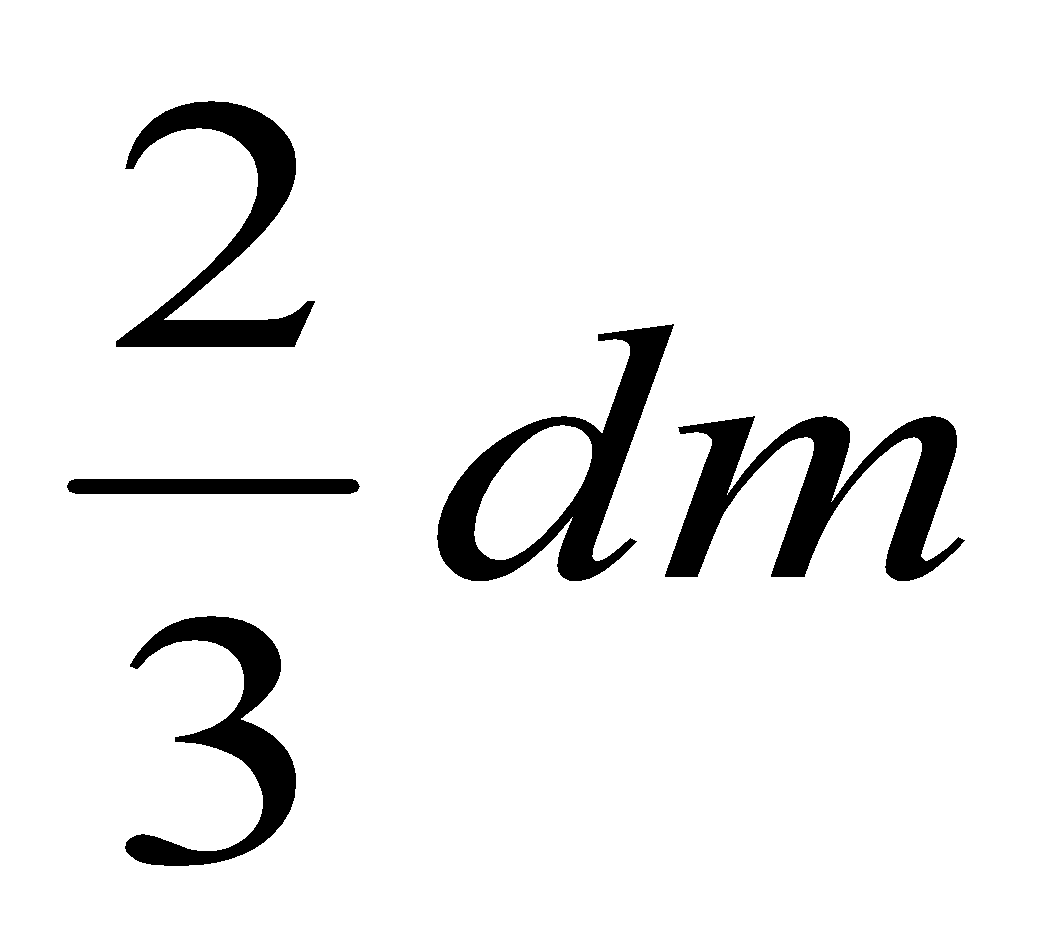 10
9
8
7
6
5
4
3
2
1
0
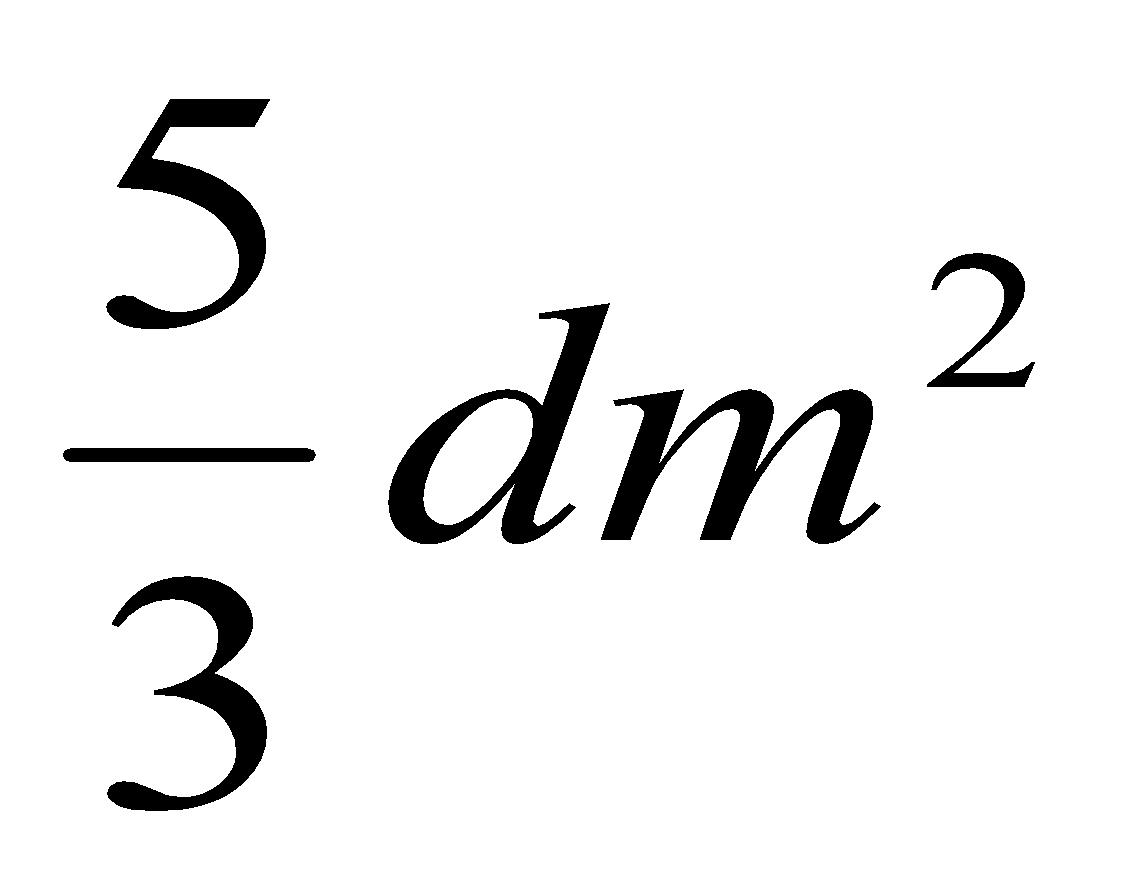 ☞ Muốn tính diện tích hình tròn ta làm thế nào?
Muốn tính diện tích hình tròn ta lấy bán kính nhân với bán kính rồi nhân với số 3,14.
10
9
8
7
6
5
4
3
2
1
0
Diện tích của hình tròn dưới là:
2,14cm2
2,28cm2
3,14cm2
3,28cm2
r=1cm
r =1cm
10
9
8
7
6
5
4
3
2
1
0
☞Muốn tính diện tích hình thoi ta làm thế nao
Diện tích của hình thoi bằng một nửa tích hai đường chéo của hình thoi hoặc bằng tích của chiều cao với cạnh đáy tương ứng.
10
9
8
7
6
5
4
3
2
1
0
Hình thoi có hai đường chéo là 5cm và 4cm thì diện tích là:
A.9cm2
B.10cm2
C. 20cm2
D. 40cm2
5cm
4cm
10
9
8
7
6
5
4
3
2
1
0
CHÚC CÁC EM SỨC KHOẺ
CHĂM NGOAN!
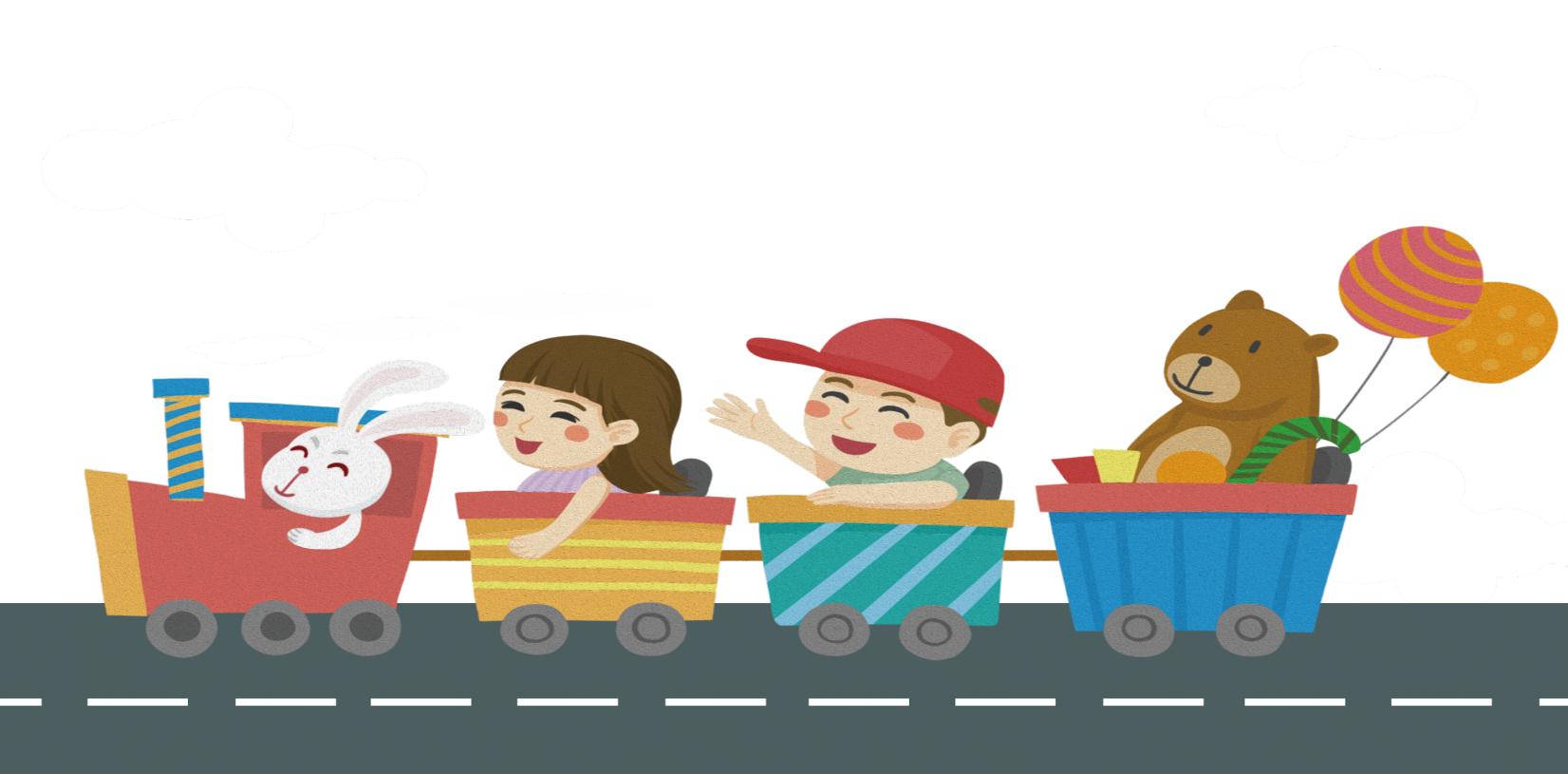